БЮДЖЕТ ДЛЯ ГРАЖДАНИсполнение бюджета Тейковского муниципального районаза 2023 год
Подготовлен на основе проекта решения Совета Тейковского 
муниципального района «Об утверждении отчета об
исполнении бюджета Тейковского муниципального района
за 2023 год»
Основные показатели социально-экономического развития Тейковского муниципального района  (в млн.руб.)
Прогноз 2023 г.              Факт  2023 г.

1)Среднемесячная номинальная            
начисленная заработная плата (в руб.)          32777,28                     35044,6
2) Фонд оплаты труда (в млн.)                        254,089                      182,483 
3) Оборот розничной торговли (в млн.)        нет данных                   160,442
4) Объем платных услуг населению                 293,656                     286,221
 (млн.руб.)
Основные показатели исполнения бюджета Тейковского муниципального района за 2023 год (в тыс.руб.)
ДЕФИЦИТ 
(ПРОФИЦИТ)
ДОХОДЫ
РАСХОДЫ
Утверждено на 2023 год
316607,7
323921,6
-7313,9
2366,8
309437,9
Исполнено за 2023 год
311804,7
Процент исполнения               98,5 %                     95,5 %                    -
Исполнение  бюджета Тейковского муниципального 
  района  по доходам за 2023 год,      ( в тыс. руб.)
Структура исполнения доходов бюджета Тейковского муниципального района  за 2023 год.
млн.руб.
Утверждено на 2023 г. – 316,6 млн.руб.
Исполнено за 2023 г.
311,8 –  млн.руб.
56,2 млн.руб. 17,7%
58,4 млн.руб. 
18,7%
244,4 млн. руб.
78,4%
250,6 млн. руб.
79,2%
8,9 млн. руб. 2,9%
9,8 млн. руб. 3,1%
% исполнения за 2023 г.
– 98,5%
.
102,1%
90,8%
97,5%
Структура безвозмездных поступлений в бюджет Тейковского муниципального  района   за 2023 год,      ( в тыс. руб.)
Исполнение по налоговым и неналоговым доходам  бюджета Тейковского муниципального района по видам доходов за 2023 г. (в тыс. руб.)
Объем муниципального долга
На 01.01.2023 г.    -     22554,2* тыс.руб.

На 01.01.2024 г.    -    16156,0* тыс.руб.
* Долг по муниципальной гарантии Муниципального унитарного 
предприятия жилищно-коммунального хозяйства Тейковского
Муниципального района
Структура расходов бюджета Тейковского муниципального района 
по функциональной   направленности,    за 2023 год.       тыс. руб.
Муниципальные программы Тейковского муниципального района                                                           (в тыс. руб.)
Муниципальные программы Тейковского муниципального района                                                    (в тыс. руб.)
Муниципальная программа Тейковского муниципального района 
«Развитие образования Тейковского муниципального района на 2020-2025 годы»
Муниципальная программа Тейковского муниципального района 
«Развитие культуры и туризма в Тейковском муниципальном районе»
Муниципальная программа Тейковского муниципального района 
«Развитие физической культуры и спорта в Тейковском муниципальном районе»
Муниципальная программа Тейковского муниципального района 
«Поддержка населения в Тейковском муниципальном районе»
Муниципальная программа Тейковского муниципального района 
«Повышение безопасности дорожного движения Тейковского муниципального района»
Муниципальная программа Тейковского муниципального района 
«Обеспечение  жильем,  услугами жилищно-коммунального хозяйства и улучшение состояния коммунальной инфраструктуры»
Муниципальная программа Тейковского муниципального района 
«Планировка территорий и проведение комплексных кадастровых работ на территории  Тейковского муниципального района»
Муниципальная программа Тейковского муниципального района 
«Экономическое развитие  Тейковского муниципального района»
Муниципальная программа Тейковского муниципального района 
«Управление муниципальным имуществом Тейковского муниципального района»
Муниципальная программа Тейковского муниципального района 
«Совершенствование местного самоуправления на территории  Тейковского муниципального района»
Муниципальная программа Тейковского муниципального района 
«Реализация молодежной политики на территории  Тейковского муниципального района»
Муниципальная программа Тейковского муниципального района 
«Открытый и безопасный район»
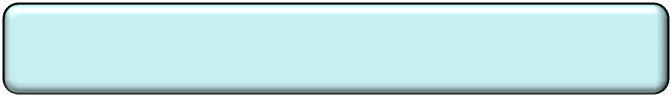 Функционирование высшего должностного лица Тейковского муниципального района,    
исполнено  - 2827,0 тыс.руб.
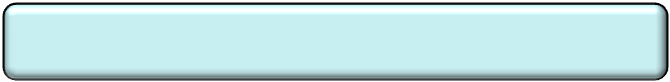 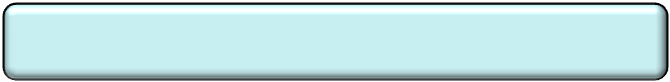 Обеспечение функций администрации Тейковского муниципального района,
исполнено – 20814,3 тыс.руб.
Обеспечение функций отдела образования  администрации Тейковского муниципального района,
исполнено – 1997,7 тыс.руб.
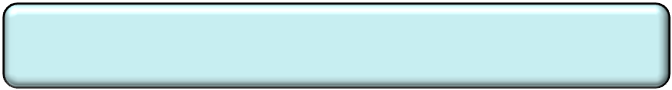 Обеспечение функций финансового органа администрации Тейковского муниципального района,
исполнено – 5191,3 тыс.руб.
Реализация полномочий 
Ивановской области:
- в области обращения с животными, 
 исполнено -  46,5 тыс.руб.;
- в сфере административных правонарушений, исполнено – 6,2 тыс.руб.;
- проведение мероприятий по содержанию сибиреязвенных скотомогильников, исполнено – 20,0 тыс.руб.
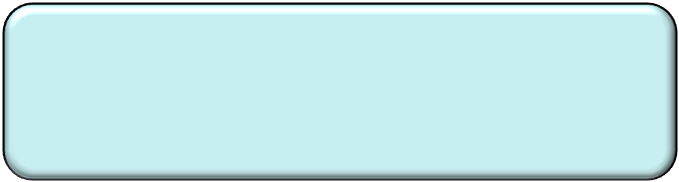 Непрограммные направления деятельности
в 2023 году  - 57143,3 тыс.руб.
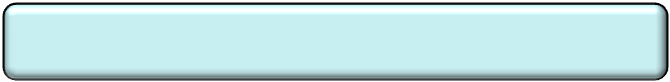 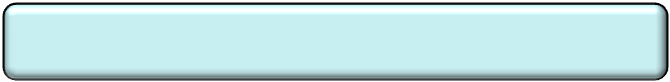 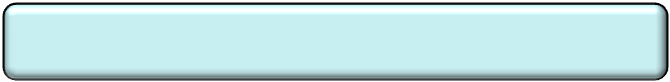 Проведение экспертизы среднего размера платы за содержание жилых помещений  для собственников жилых помещений многоквартирных домов 
– 110,0 тыс.руб.
Расходы на уплату членских 
взносов в Ассоциацию «Совет
муниципальных образований»,
исполнено -  38,9 тыс.руб.
Обеспечение деятельности муниципального казенного учреждения  «Единая дежурно-диспетчерская служба Тейковского муниципального района,
исполнено –  9213,7 тыс.руб.
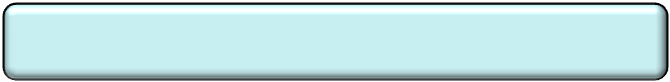 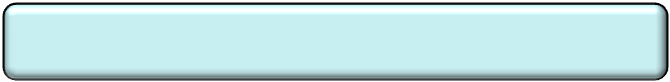 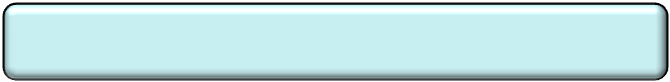 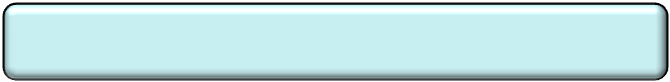 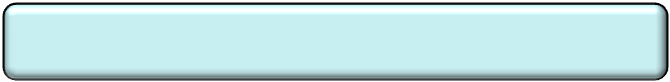 Организация дополнительного пенсионного обеспечения отдельных категорий граждан,
исполнено – 1097,7 тыс.руб.
.
Выплата вознаграждений к наградам администрации Тейковского муниципального района, премий к Почетным грамотам и других премий в рамках иных непрограммных мероприятий по непрограммным направлениям деятельности исполнительных органов местного самоуправления, 
исполнено – 15,0 тыс.руб.
Организация дополнительного пенсионного обеспечения отдельных категорий граждан,
исполнено – 1637,8 тыс.руб.
.
Предупреждение и ликвидация последствий чрезвычайных ситуаций и стихийных бедствий природного и техногенного характера, пожарная безопасность,
исполнено – 183,5 тыс.руб.
.
Расходы на исполнение переданных полномочий  сельским поселениям по ремонту дорог,
исполнено – 300,0 тыс.руб.
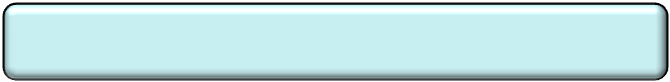 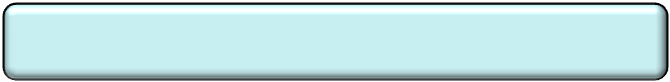 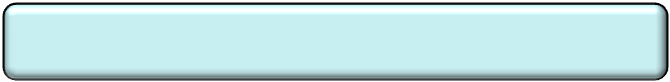 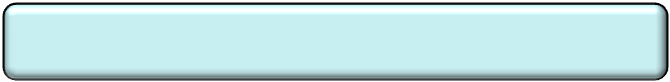 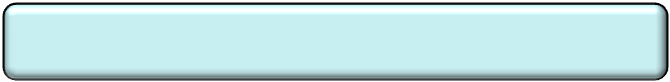 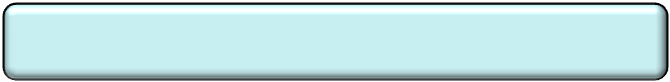 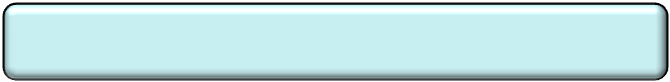 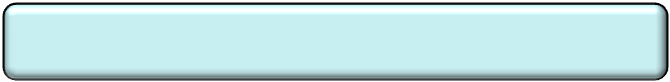 Обеспечение функций отделов администрации Тейковского муниципального района,
исполнено – 1933,6 тыс.руб.
Межбюджетные трансферты на исполнение переданных полномочий сельским поселениям,
исполнено – 482,8 тыс.руб.
Расходы на организацию и проведение мероприятий, связанных с праздничными, юбилейными и памятными датами, Совещания, семинары,
исполнено – 277,5 тыс.руб.
Обеспечение функций отделов администрации Тейковского муниципального района,
исполнено – 1933,6 тыс.руб.
Обеспечение функций отделов администрации Тейковского муниципального района,
исполнено – 2499,0 тыс.руб.
Межбюджетные трансферты на исполнение переданных полномочий сельским поселениям,
исполнено – 796,7 тыс.руб.
Исполнение судебных актов,
исполнено – 1098,2 тыс.руб.
Исполнение муниципальных гарантий Тейковского муниципального района без права регрессного требования гаранта к принципалу или уступки гаранта прав требования бенефициара к принципалу,
исполнено – 4050,4 тыс.руб.
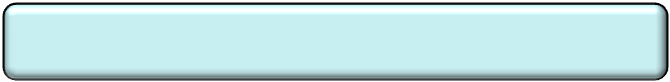 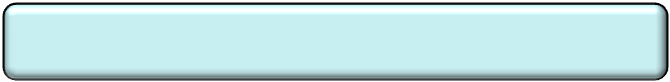 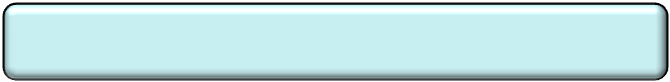 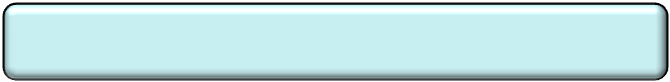 Расходы на организацию и проведение мероприятий, связанных с праздничными, юбилейными и памятными датами, Совещания, семинары
2017 - 236,4 тыс.руб.;
2018 -2019 по 236,5 тыс.руб.
Средства, переданные бюджетам поселений для компенсации дополнительных расходов, возникших в результате решений, принятых органами власти муниципального района,
исполнено – 5761,4 тыс.руб.
Межбюджетные трансферты на исполнение переданных полномочий сельским поселениям,
исполнено – 482,8 тыс.руб.
Расходы на модернизацию объектов коммунальной инфраструктуры
исполнено – 258,2 тыс.руб.
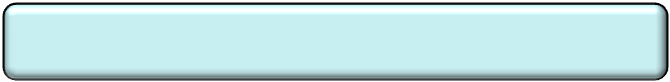 Обеспечение функций Совета   Тейковского муниципального района,
исполнено -  980,4 тыс.руб.
Непрограммные направления деятельности представительного органа Тейковского муниципального района в 2023 году
Контактные телефоны:
Начальник финансового отдела – 8 (49343) 2-17-04
Заместитель начальника финансового отдела – 8 (49343) 2-20-78
Электронная почта:raifoteik@mail.ru
Благодарим за внимание!
Тейковский муниципальный район»
2023 год